29. 
Les métiers
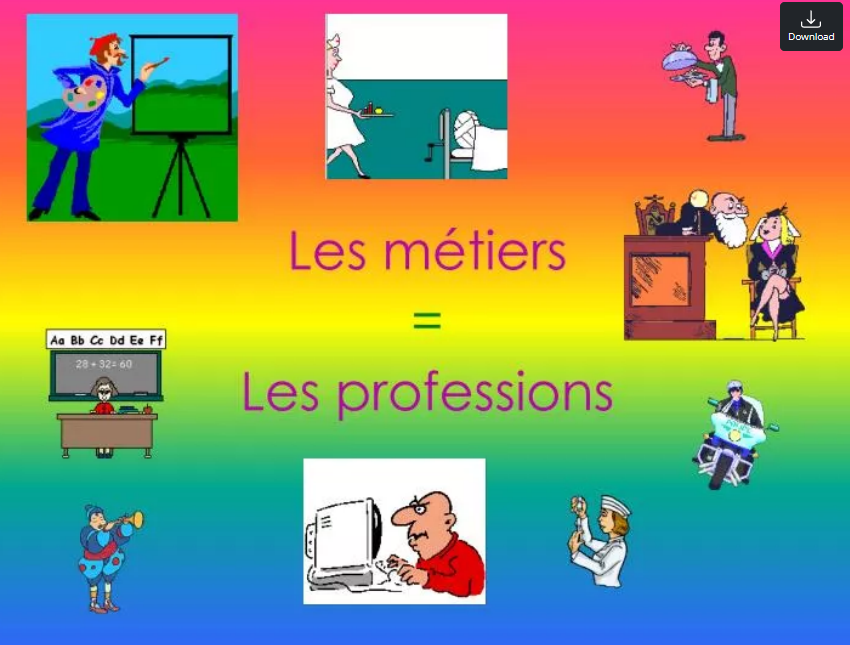 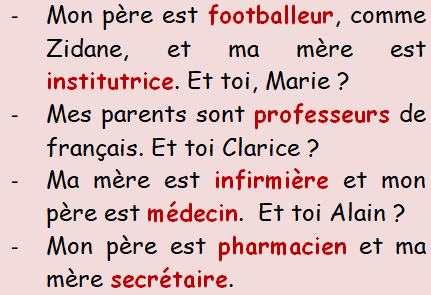 Πρόσεξε το γένος των παρακάτω επαγγελμάτων!
Κάποια είναι μόνο αρσενικά(!!!)
Τα παρακάτω άτομα είναι άντρες (Α), γυναίκες (Γ) ή (?) (f)
Je suis libraire. 
Je suis médecin. 
Je suis laveur de voiture. 
Je suis footballeuse. 
Je suis pâtissière. 
Je suis chauffeur de taxi.
Βάλε το παρακάτω κείμενο στο αρσενικό, ξεκινώντας : 
Gino est ….
Gina est italienne. Elle est présentatrice à la télé. Quelquefois elle travaille comme actrice. Elle joue de petits rôles dans des films. Elle est la tante de mon amie Sylvie et la copine de ma mère. Sa sœur est danseuse et sa cousine est chanteuse de l’opéra.
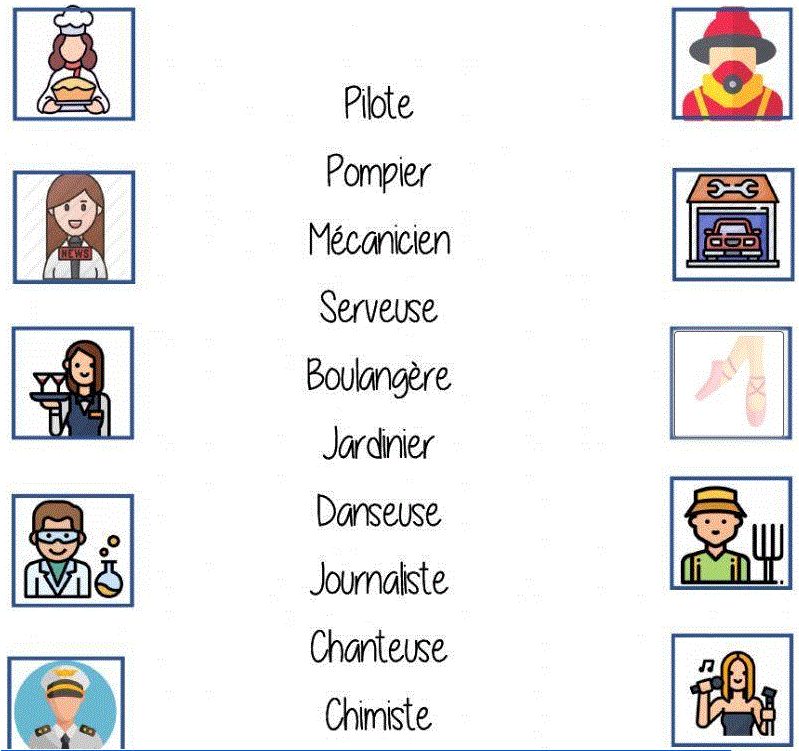 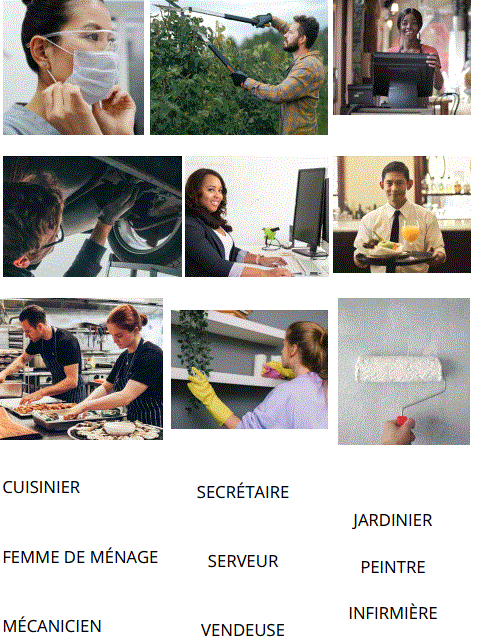 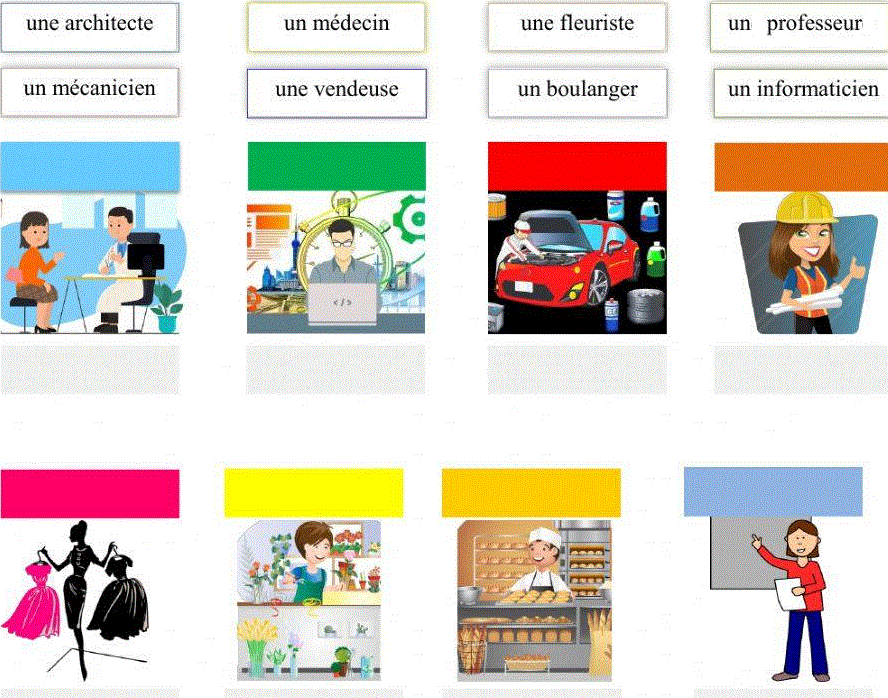 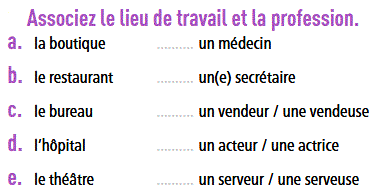 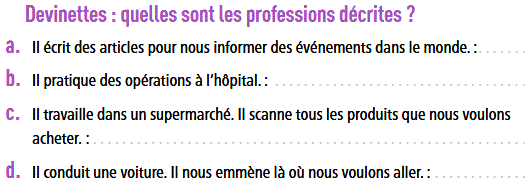 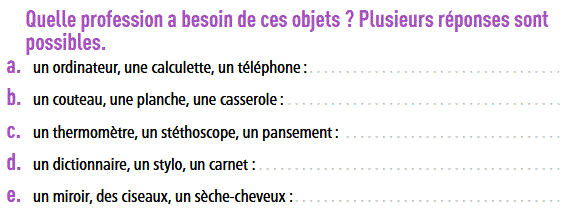 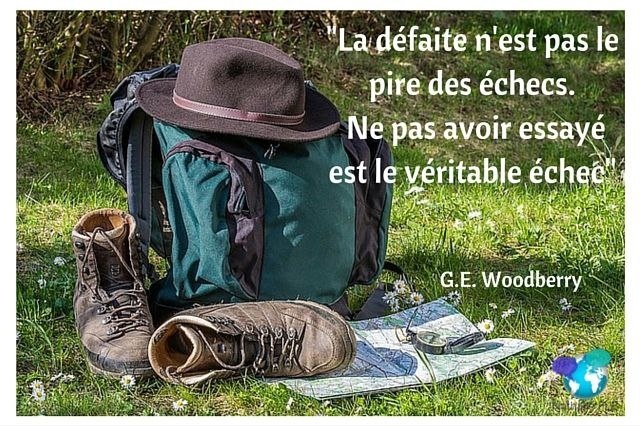